Welcome to all.
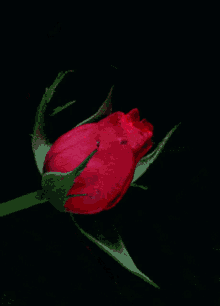 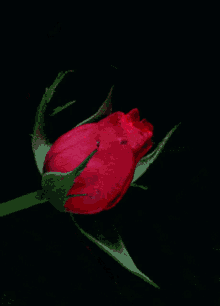 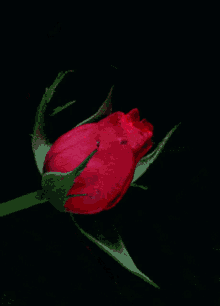 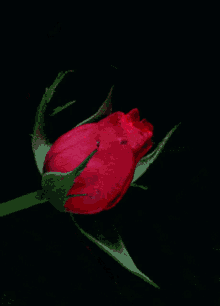 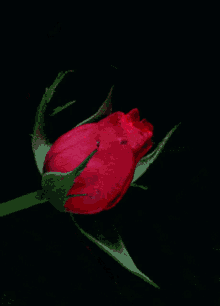 Palash Chakrabarty
Assistant Teacher(Computer)
Chitoshi R.M High School
Shahrasti, Chandpur
Mobile- 01836815687
Email-palashd2k66@gmail.com
Subject : English 2nd Paper (Grammar)
Class : VI-VIII
Time : 50 Minutes
Date : 10/07/2020
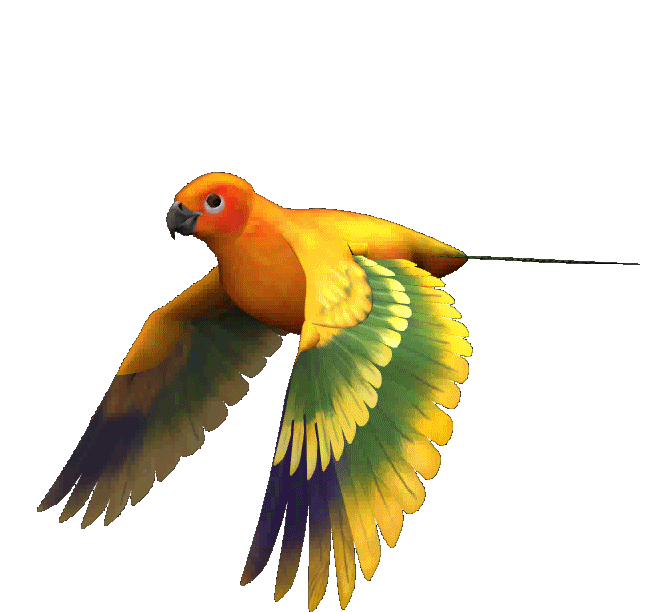 Let us observe some images.
[Speaker Notes: No need to click.]
Soumya Sarker
Flower
Army
Dhaka
Iron
Kindness
Gold
Team
What have you observed?
Let us see what our today’s lesson is-
Five kinds of visible names.
[Speaker Notes: Four kinds of noun are shown.]
Our Today’s lesson is-
Classification of Noun
[Speaker Notes: Lesson declaration.]
Learning outcomes
After we have studied this lesson, we will be able to ---
define noun;
identify the classification of noun;
identify five kinds of nouns.
[Speaker Notes: Lesson declaration.]
Classification of Noun
At first, nouns are classified into two categories----
Noun
Abstract Noun
Concrete Noun
Concrete Noun
A concrete noun is a noun that can be identified from any of our five sence. These are- 
1. You can touch it.
2. You can taste it.
3. You can hear it.
4. You can see it.
5. You can smell it.
Example- Tree, Flower Water, Army etc.
Classification of Concrete Noun
Concrete Noun
Proper Noun
Common Noun
Collective Noun
Material Noun
Proper Noun
A proper noun is the name of a particular person, place or thing.
Book
Dhaka
Moon
Rafiq
Common Noun
A common noun denotes the name common to a whole class or thing.
Boy
Chair
Common Noun
Poet
King
Tree
To get idea clear more -
[Speaker Notes: Teacher may discuss it specifically.]
Collective Noun
A collective noun is the name of a collection of  persons of things taken as a whole.
Army
Team
Collective Noun
Crowd
Society
Material Noun
A material noun denotes the matter or substance of which the things is made.
Water
Gold
Material Noun
Iron
Milk
Material Noun
Salt
Rice
Tea
Abstract Noun
An abstract noun is the name of a quality action or state.
Honesty
Goodness
Abstract Noun
Boyhood
Childhood
Youth
Individual  Work
Classify the following Nouns :

Air, Chandpur, Queen, Class, Beauty, Flock, Wisdom, Salt, Girl, Cumilla.
[Speaker Notes: Class activities.]
Classification of Noun
Noun
Unountable Noun
Countable Noun
Countable Noun
A countable noun is the name of  anything that can be counted.
Pen
Chair
Orange
Countable Noun
Pencil
Star
Table
Uncountable Noun
An uncountable noun is the name of  anything that cannot be counted by numbers.
Rice
Freedom
Water
Uncountable Noun
Honesty
Sugar
Kindness
List of Noun
Noun
Unountable Noun
Countable Noun
Material Noun
AbstractNoun
Proper Noun
Common Noun
Collective Noun
Home Work
What do you mean by “Noun”? How many kinds of Noun are in English? Give their names with five examples for each?
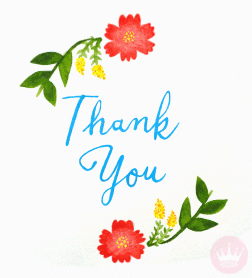